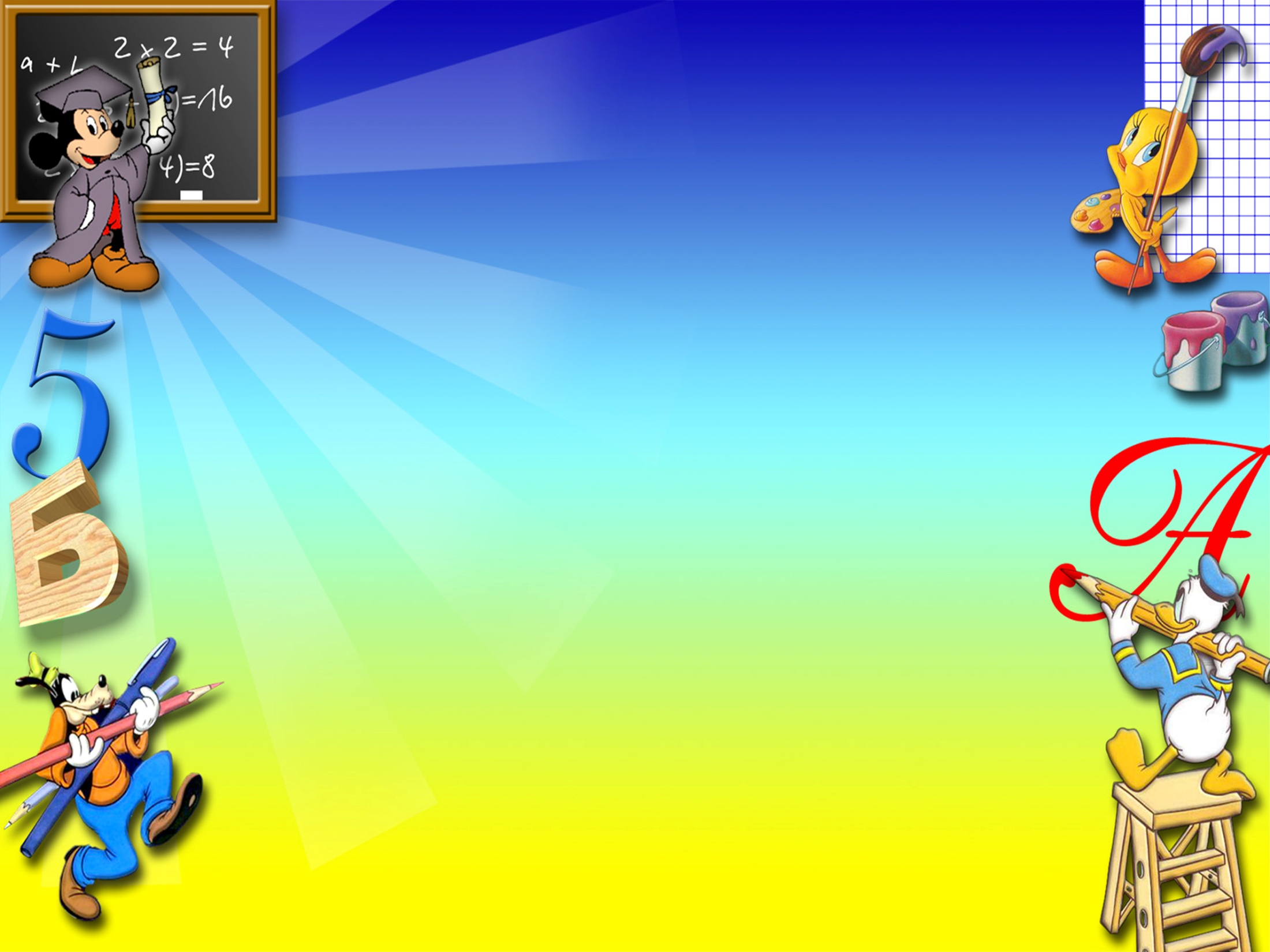 Опасности письма на месте
безударных  гласных
Выполнила учитель начальных классов
МБОУ  СОШ № 8  г. Каменска – Шахтинского
Комарова Н. К.
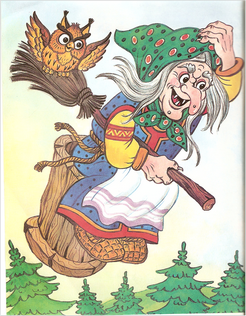 Ела, ела дуб, дуб,
Поломала зуб, зуб.
п
и
л
а
п и л к а
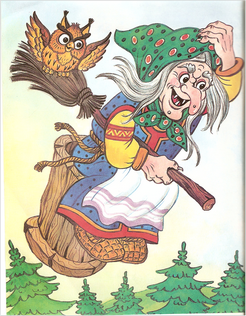 п
е
р
о
п е р ь я
Е

и
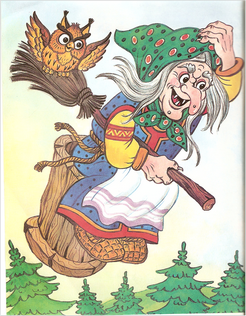 о
с  и  н
а
а

о
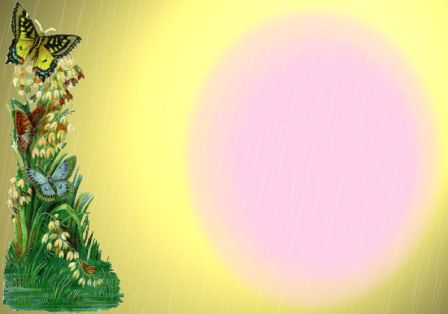 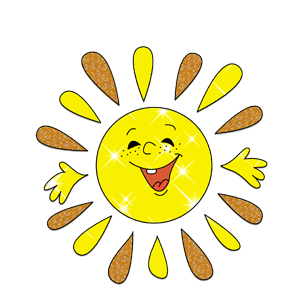 Светит , сверкает,
 всех согревает.